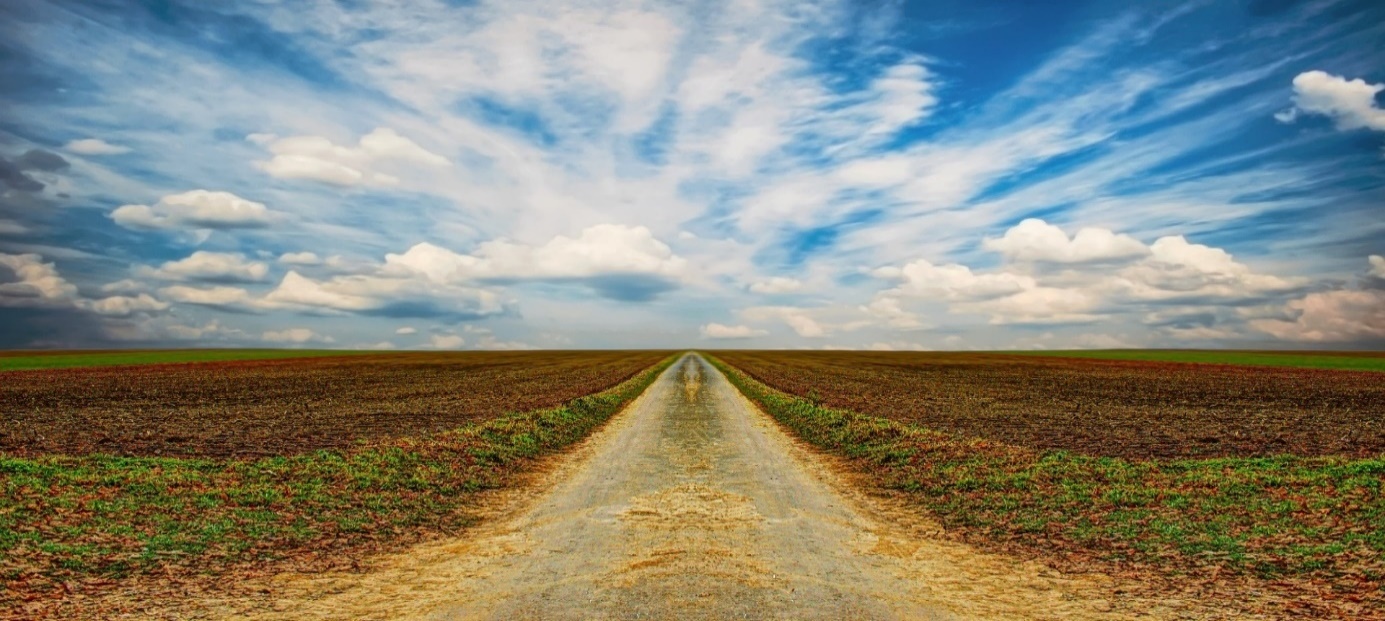 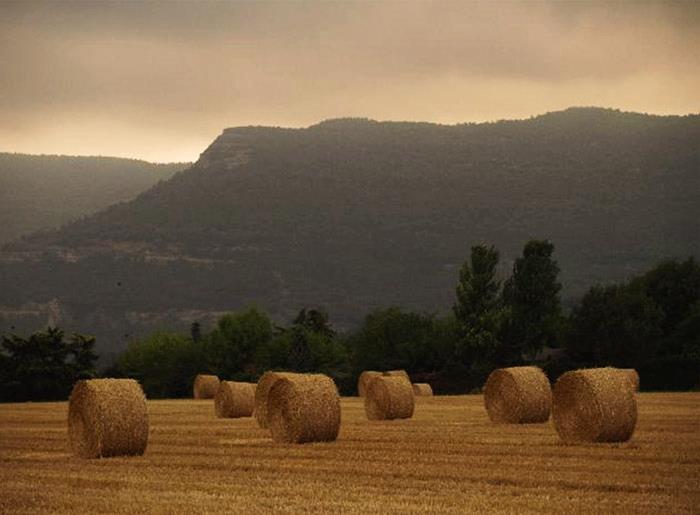 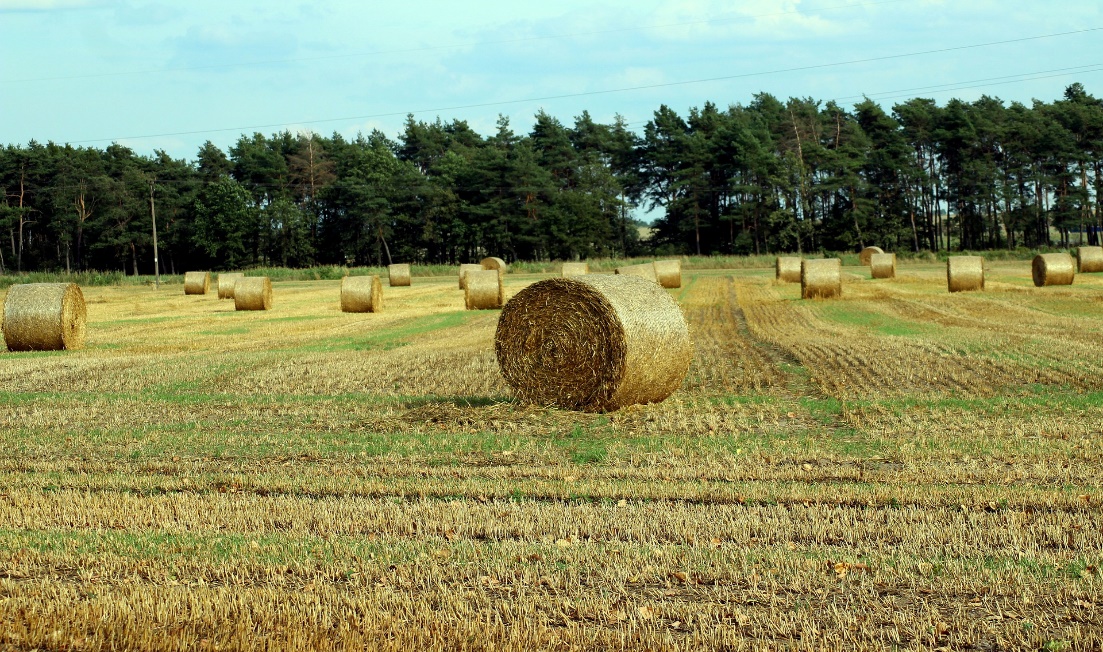 Programa
INSCRIPCIONS






LLOC

Jornada Científica 

Edicifi La Pista. 
C. La Pista 4 (08550) Hostalets de Balenyà




CONTACTE

Secretaria UD
udaceba@udaceba.cat




ORGANITZA










COL·LABORA
J O R N A D A    C I E N T Í F I C A

     9:00h. 	Benvinguda. 
	Dr. Xavier Farrés. Docència Hostalets de Balenyà
	Dr. Albert Casasa. Cap d’estudis UDM AFiC Aceba
	Dr. Ramón Vilatimó. President d’ACEBA
	Sra. Rosa Planesas. Directora Sector Osona. Regió Sanitària 	Catalunya Central
	Il·lm Sr. Carles Valls. Batlle Hostalets de Balenyà	
        9:20h.    	ACOE. Dr. Albert Casasa

        9:30h.	El Sistema Sanitari Català. Dra. Gemma Férriz. Cap d’estudis 	Consorci Sanitari Integral
			
       10:30h.	Esmorzar

       11:00h. 	Taller de Gestió I+D+i. Dr. Óscar García Gimeno. Metge de 	Família CASAP Can Bou Castelldefels.
	
       13:00h. 	Experiències
	Rotació rural. Dra. Bruna Roma (R4 EAP Sardenya). Consultori 	Santa Eulàlia de Riuprimer
	Rotació externa. Dr. Luca del Fio Gil (R4 EAP Vic). Centre de 	Salut Escaleritas. Las Palmas de Gran Canaria

       14:00h. 	Lliurament premi article APSALUT

       14:10h.	Dinar 

       16:00h.	Tallers 
	Tallers de Medicina:
	Cribatge ocular en el pacient diabètic. Dr. Roger Codinachs. 	Coordinador docent EAP Vic i Tutor
	Infiltracions. Dr. Albert Seguer. Metge de Família EAP Vic
	
	Taller d’Infermeria
	Índex Turmell Braç. Dra. Clara Riera, Coordinadora docent CAP 	Sagrada Família i Tutora; Dra. Cristina Romero, R4 MFiC CAP 	Sagrada Família

       18:00h. 	Cloenda
JORNADA DE RESIDENTS			       Hostalets de Balenyà
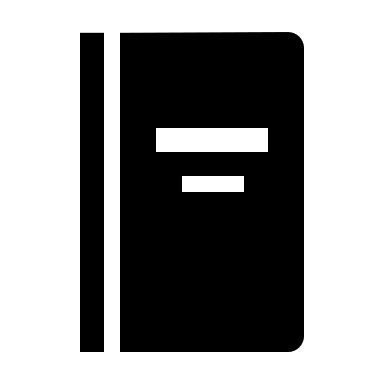 24 i 25 de març 2023
Comitè científic
Dr. Albert Casasa acasasa@eapsardenya.cat
Dra. Gemma Férriz gemma.ferriz@sanitatintegral.org
DUI Ana Rivero ana.Rivero@sanitatintegral.org	
Dra. Clara Riera clara.riera@sanitatintegral.org
Dr. Roger Codinachs rcodinachs@eapvic.org
Dr. Óscar García ogarcia@casap.cat
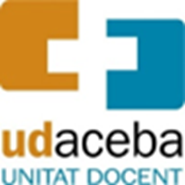 Comitè científic
Dr. Albert Casasa 
Dra. Gemma Férriz 
DUI Ana Rivero 
Dra. Clara Riera
Dr. Roger Codinachs 
Dr. Óscar García
Comitè organitzador
Dr. Xavier Farrés 
Sra. Montse Masnou 
DUI Gemma Sayós	
Dr. Albert Casasa 
Dra. Gemma Férriz 
Dr. Roger Codinachs
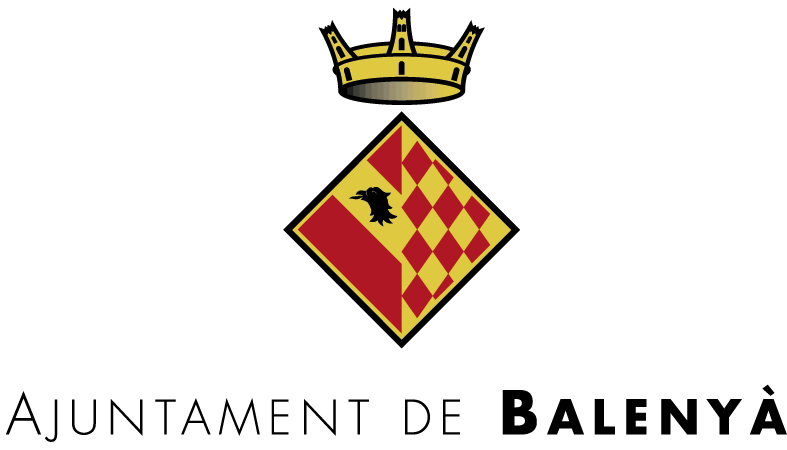